島根県消費者センター
令和５年３月１５日
島根県消費者センター
　　　　　　　　　　　　福田　・　前田
Tel:0852-22-5103
Fax:0852-32-5918
E-Mail:syohisen@pref.shimane.lg.jp
消費者被害注意情報
２０２２０２号
詐欺的な投資勧誘トラブルに注意！
詐欺的な投資勧誘を巡る消費者トラブルが多く

発生しています。

　相手は「絶対に儲かる」「リスクはない」等と

ＳＮＳや投資サイトで、先物取引や未公開株、暗

号資産等への投資を持ちかけ、口座への振り込み

を求めてきます。

　お金を振り込むと、サイトの見かけ上は利益が

上がっているように見えても、出金に高額な手数

料を要求したり、追加でお金を要求する等、手元

にお金が返ってくることはありません！

　島根県でも、投資サイトなどで勧誘を受け、相

手の指定する口座へお金を振り込んで被害に遭う

ケースが発生しています。
○投資の仲介業には金融庁の登録が必要です。

○ＳＮＳや投資サイトから誘導されてもだまさ

　れないで！

○詐欺かどうか迷ったらご相談を！
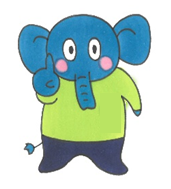 島根県消費者センター
マスコットキャラクター
だまされないゾウくん
まずは最寄りの警察署や消費生活センターにご相談ください！
１８８
泣き寝入りは
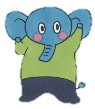 トラブル相談は
　　消費者ホットライン
局番なしの
（い 　 や     や）